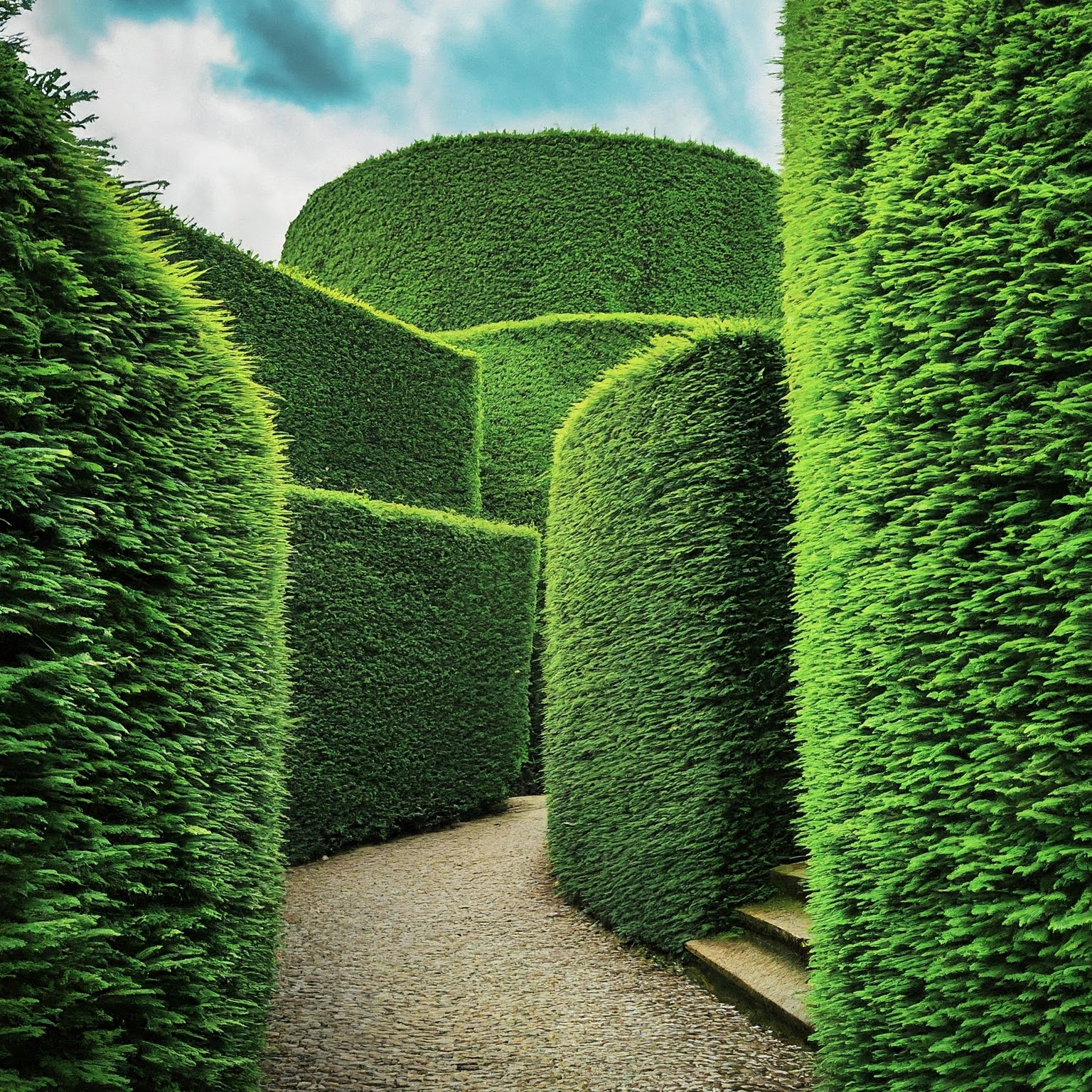 Graph Searching with Predictions
Anupam Gupta 
(Courant @ NYU / Google)
with Siddhartha Banerjee (Cornell), Vincent Cohen-Addad (Google), and Zhouzi Li (CMU)
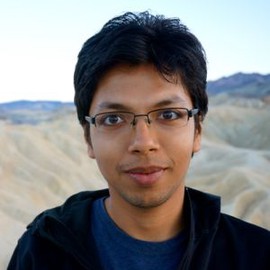 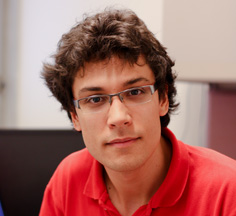 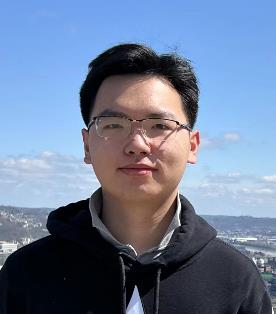 partly based on work at ITCS 2023
algos with predictions
Remarkable interest in algorithms with (unreliable) predictions

Central theme:
    use predictions to get improved results (beyond worst-case)
        careful of bad predictions (robustness vs consistency)

    ideal: smoothly interpolate between worst-case and best-case

Today’s talk:
    “old” application of predictions to exploring unknown terrains
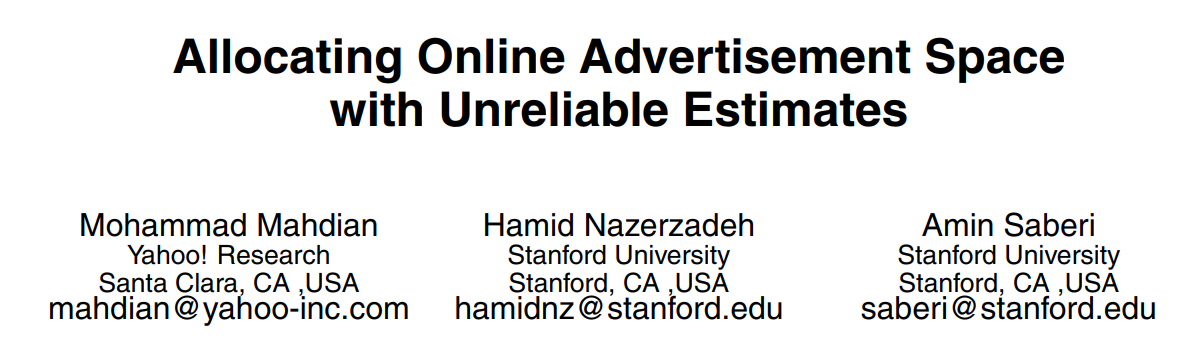 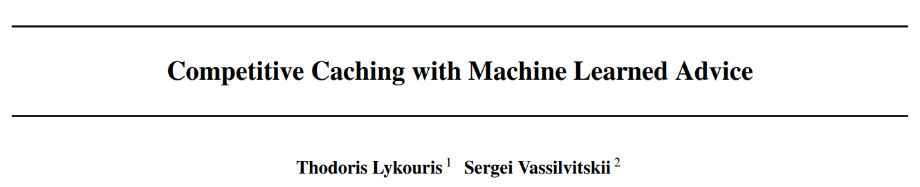 Problem Definition: Graph Searching
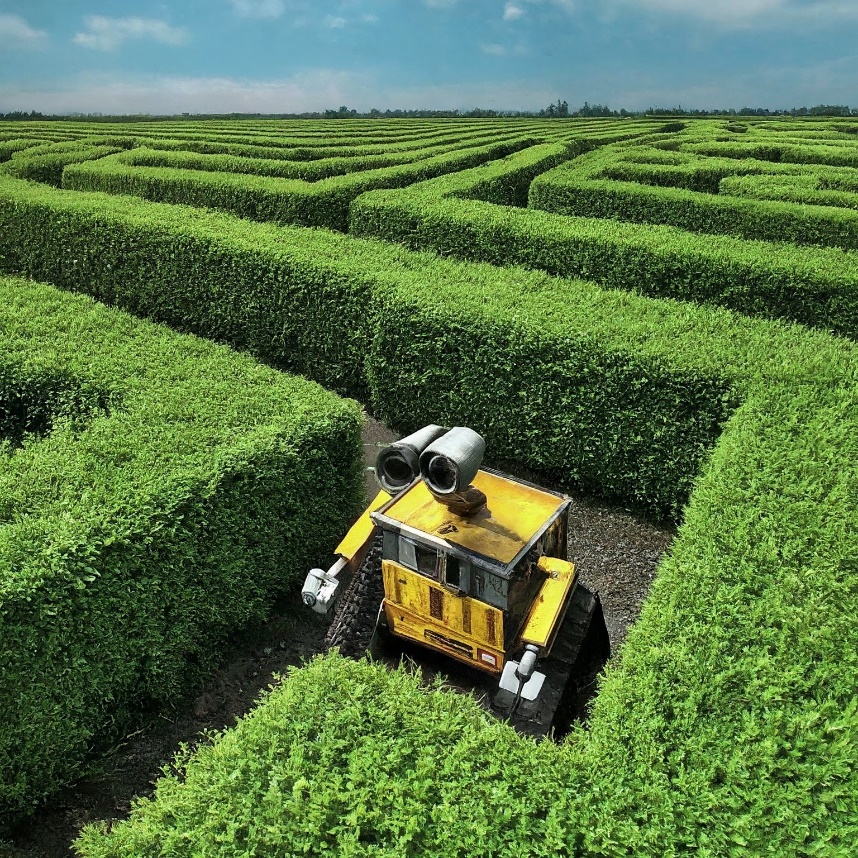 r
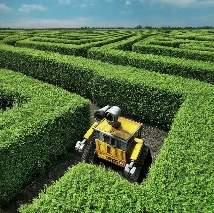 photo credit: Gemini
Problem Definition: Graph Searching
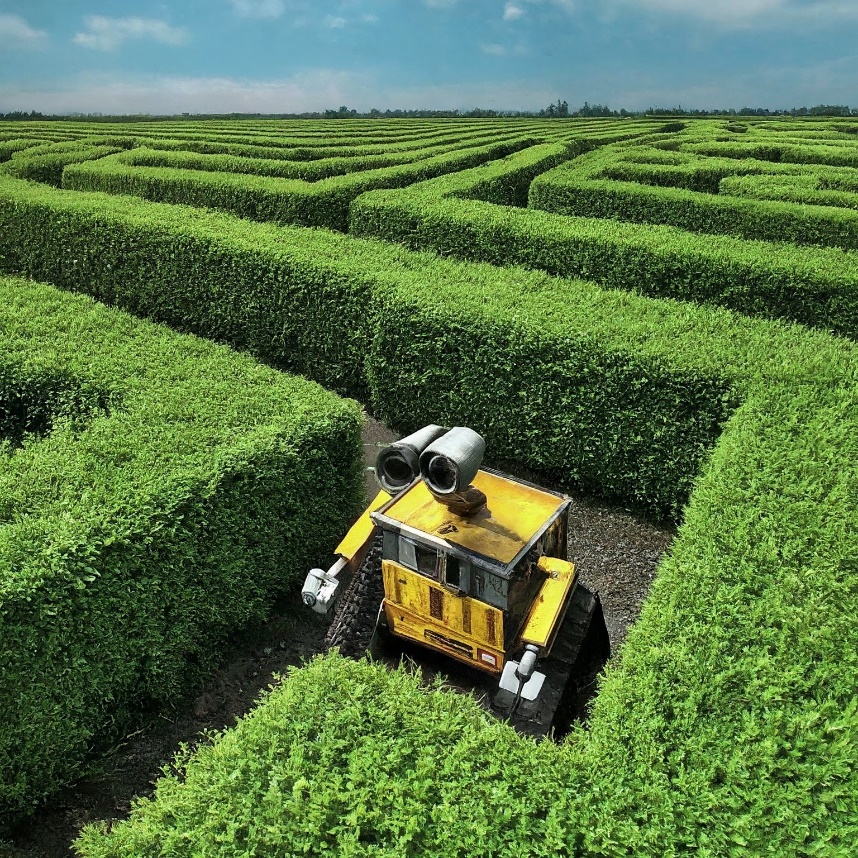 r
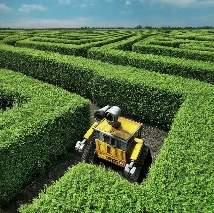 photo credit: Gemini
Problem Definition: Graph Searching
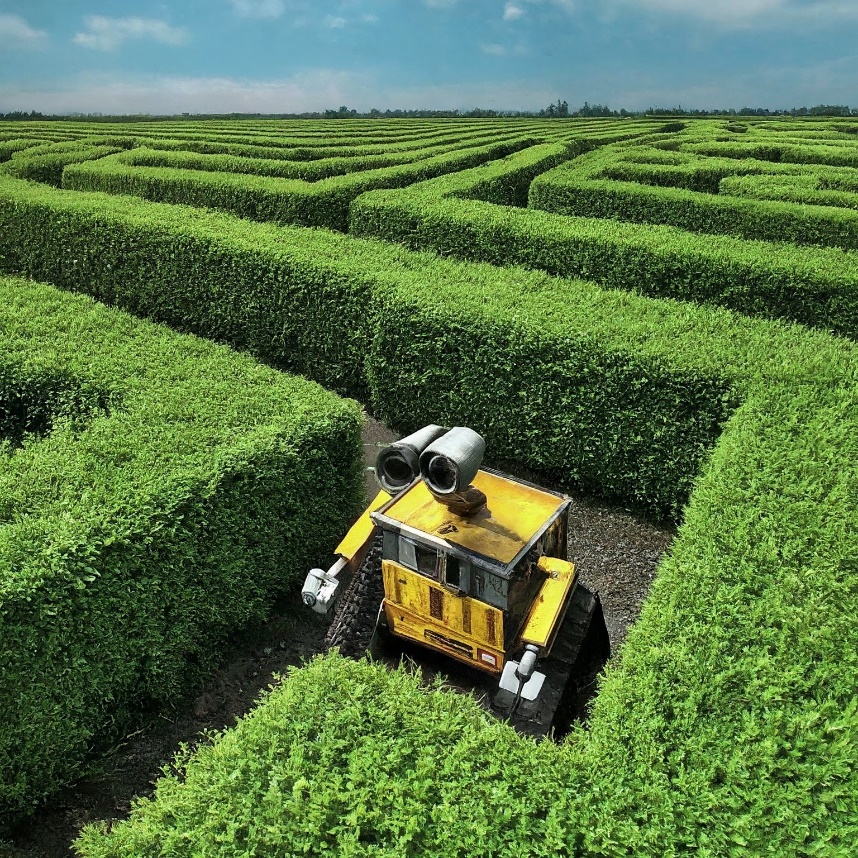 r
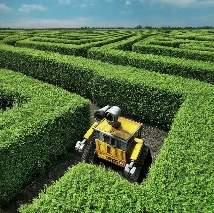 photo credit: Gemini
Problem Definition: Graph Searching
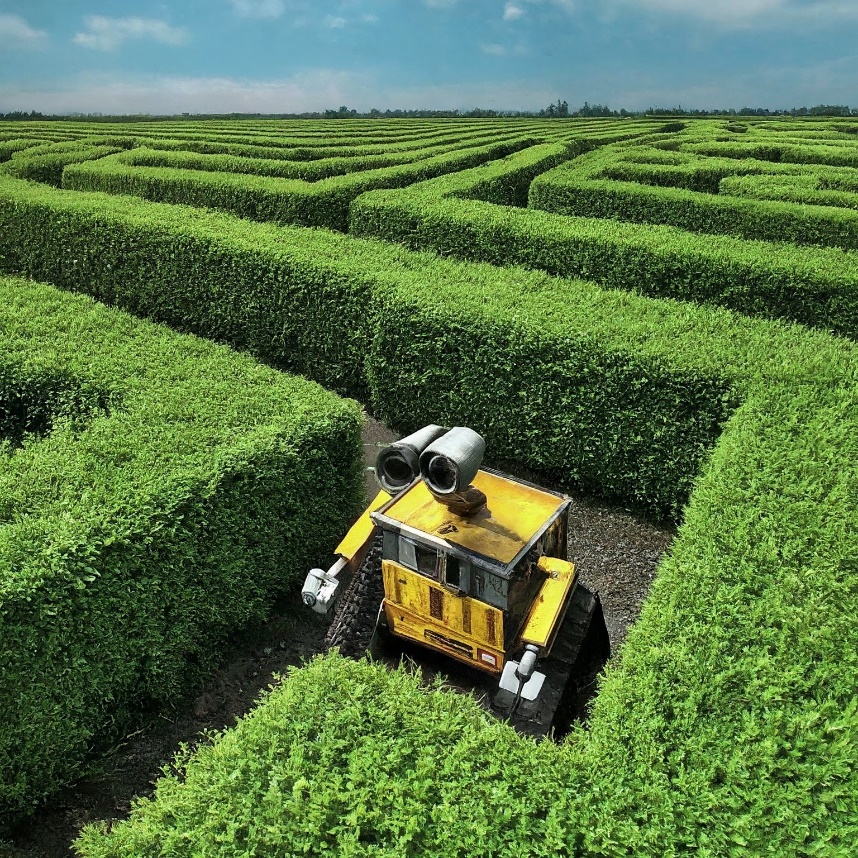 r
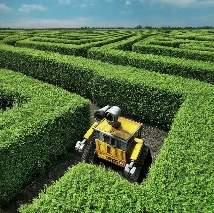 photo credit: Gemini
Problem Definition: Graph Searching
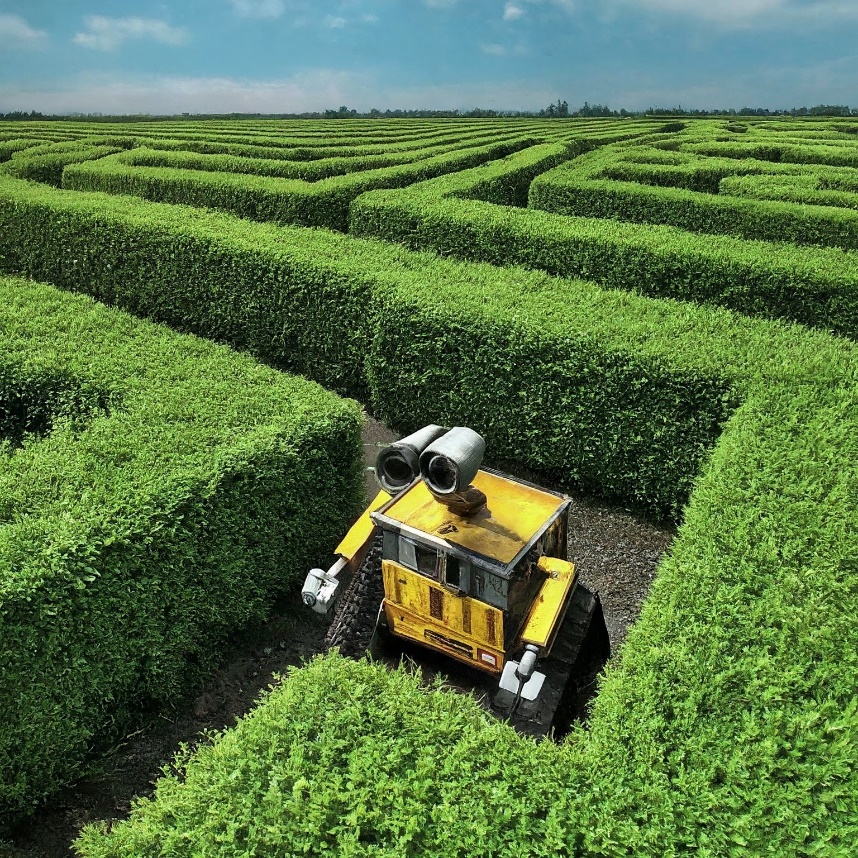 r
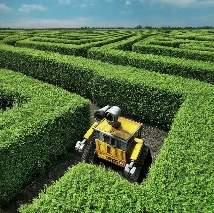 photo credit: Gemini
Problem Definition: Graph Searching
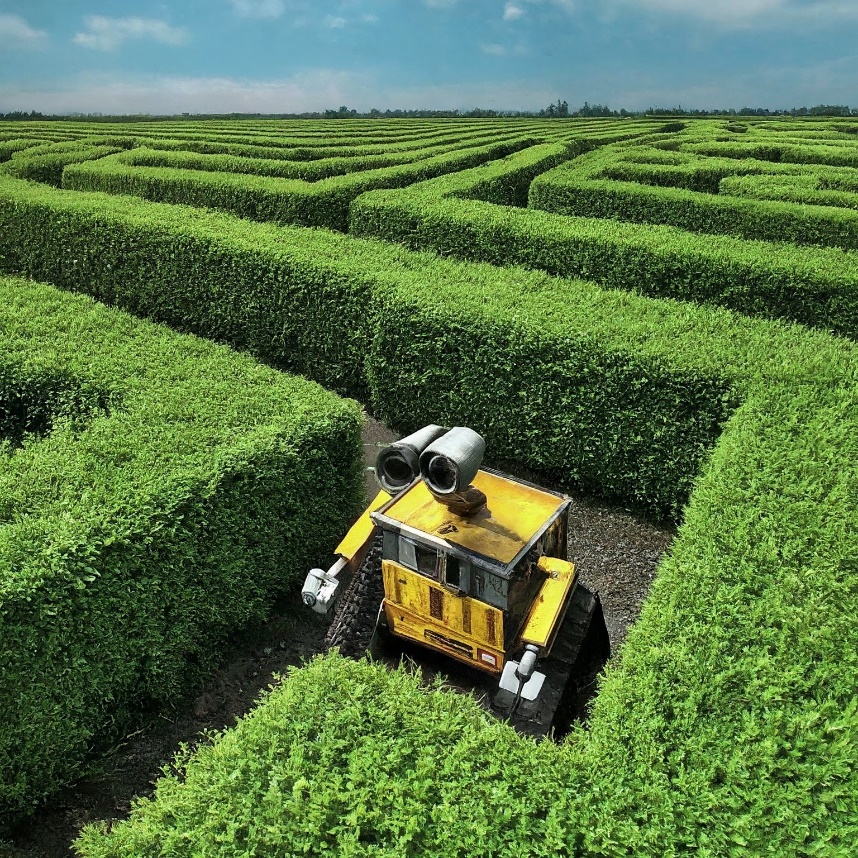 r
Visited
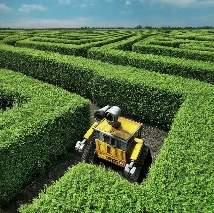 photo credit: Gemini
Problem Definition: Graph Searching
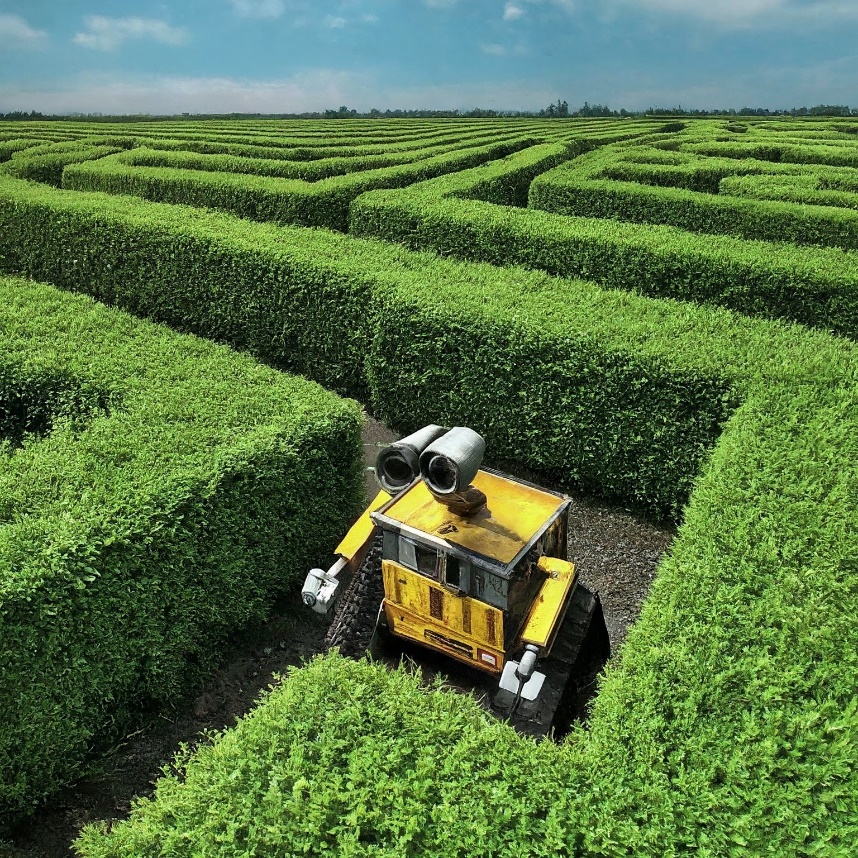 r
Observed
Visited
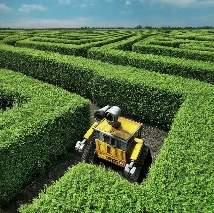 photo credit: Gemini
Problem Definition: Graph Searching
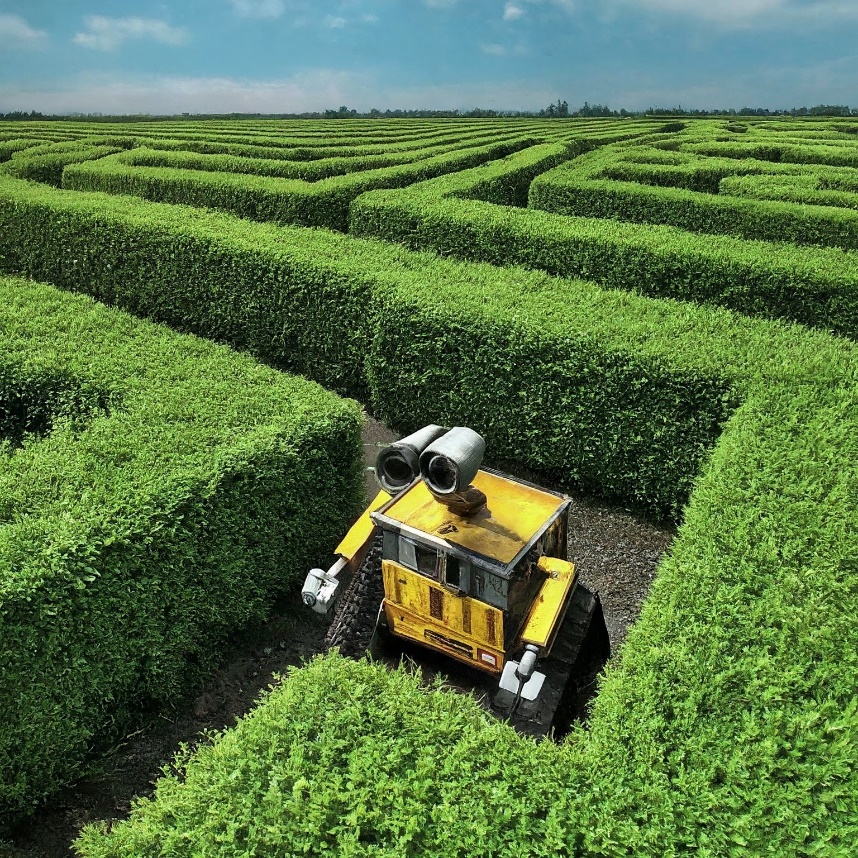 r
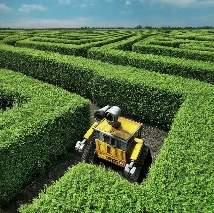 photo credit: Gemini
Problem Definition: Graph Searching
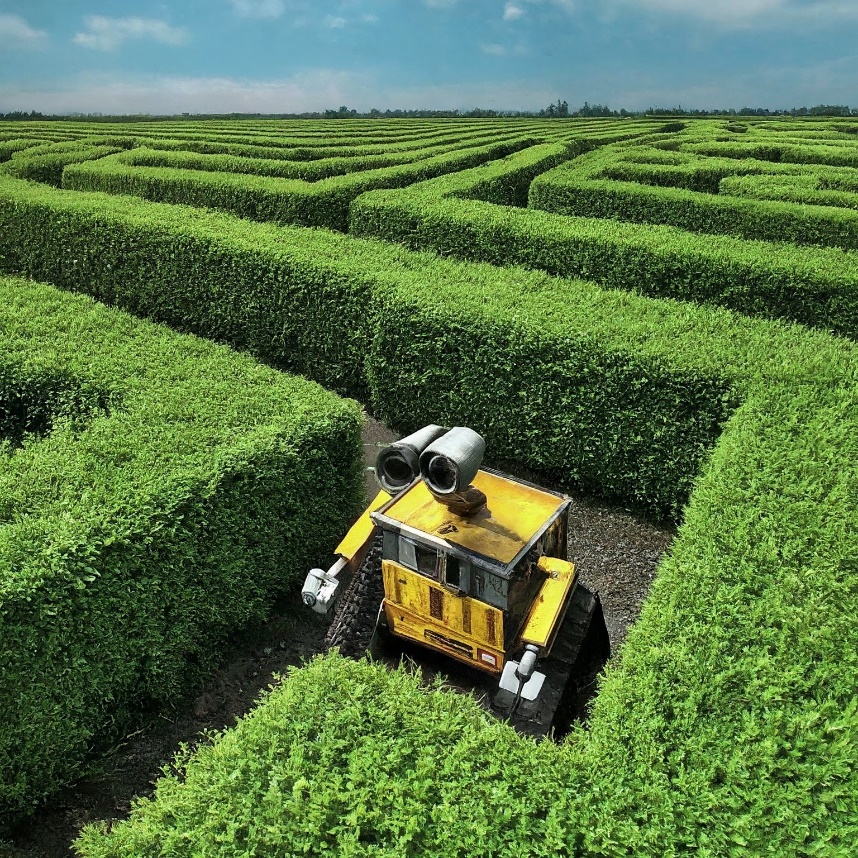 r
g
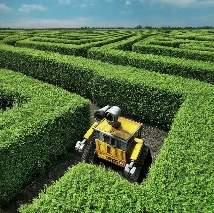 photo credit: Gemini
Problem Definition: Graph Searching
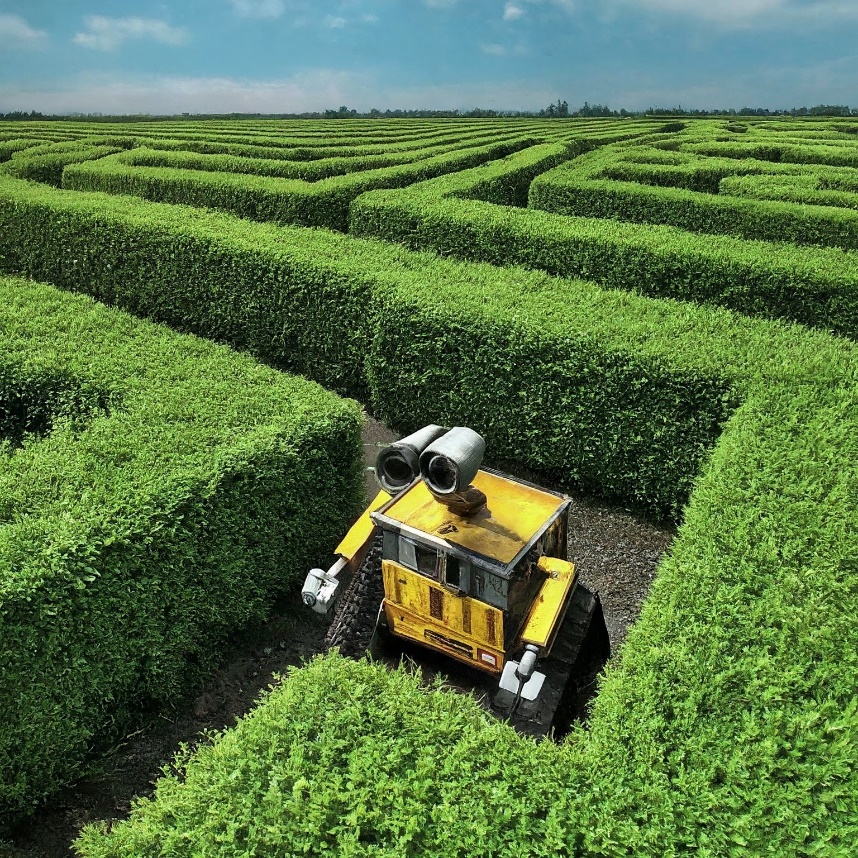 r
g
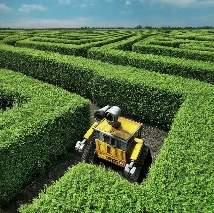 photo credit: Gemini
Problem Definition: Graph Searching
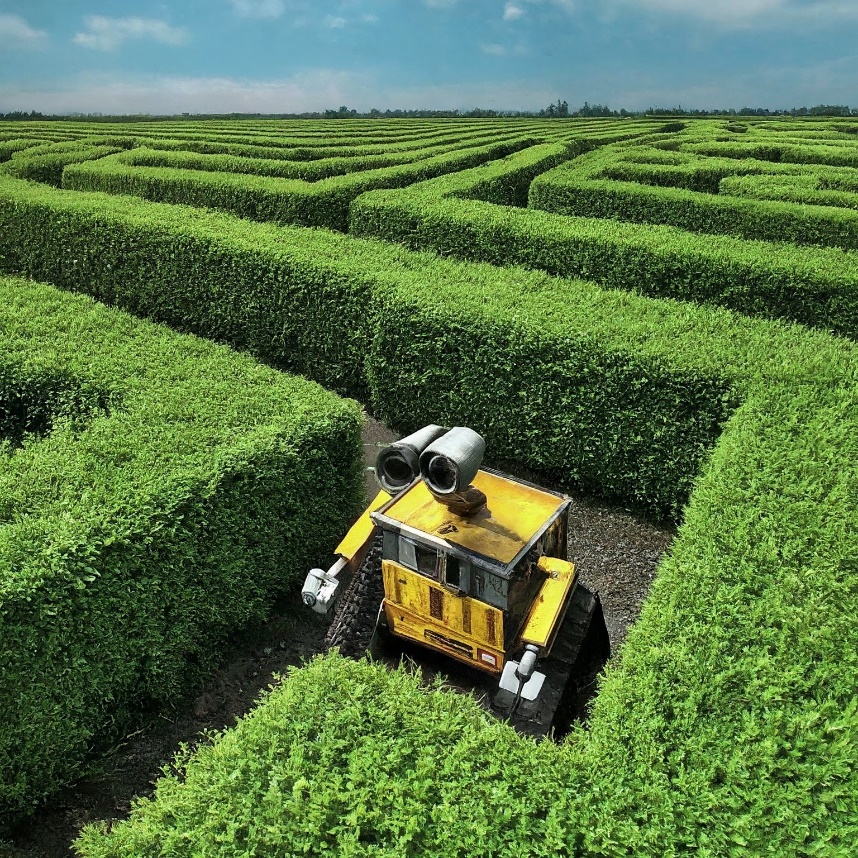 photo credit: Gemini
barriers and hopes…
Graph Searching with Predictions
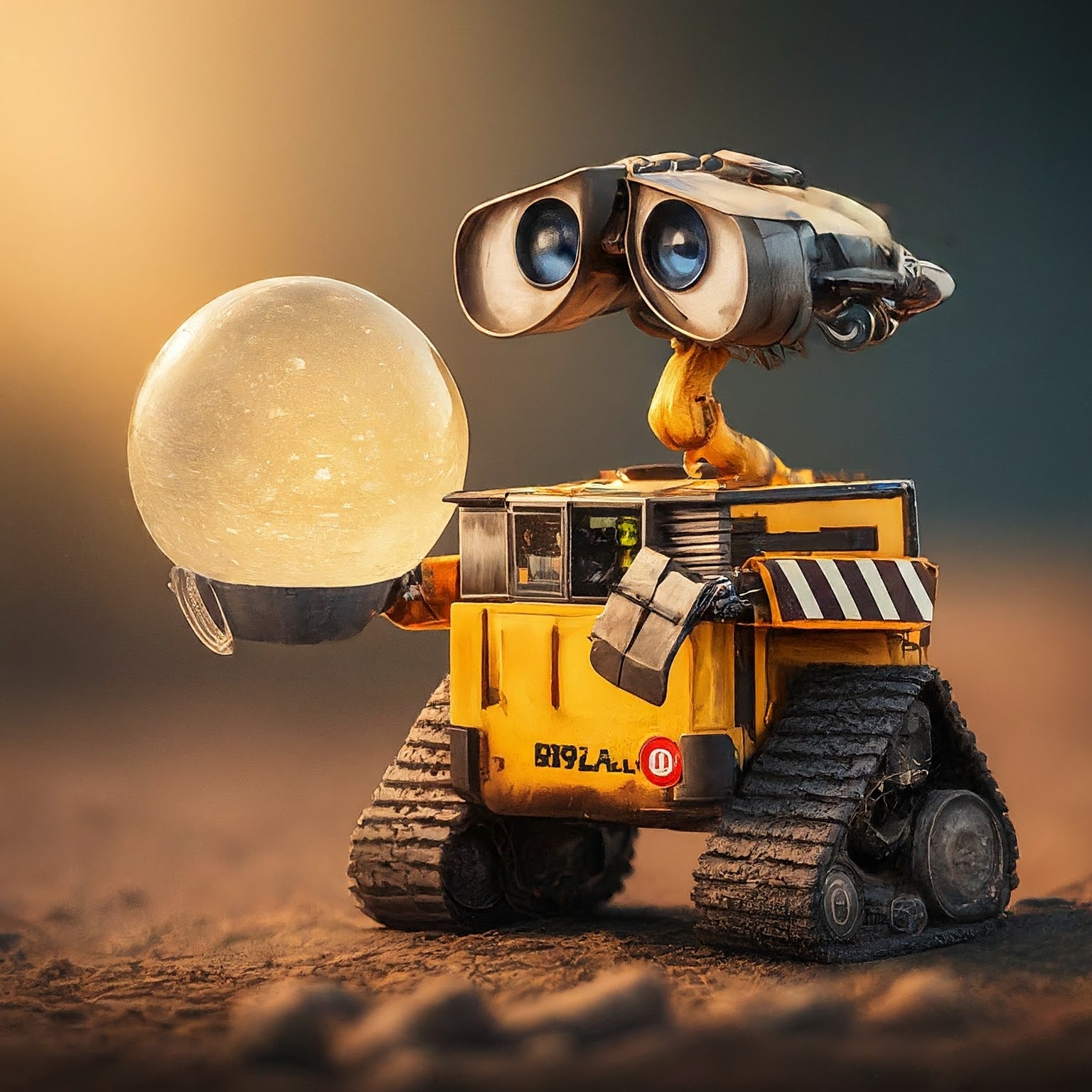 photo credit: Gemini
the setting is not new…
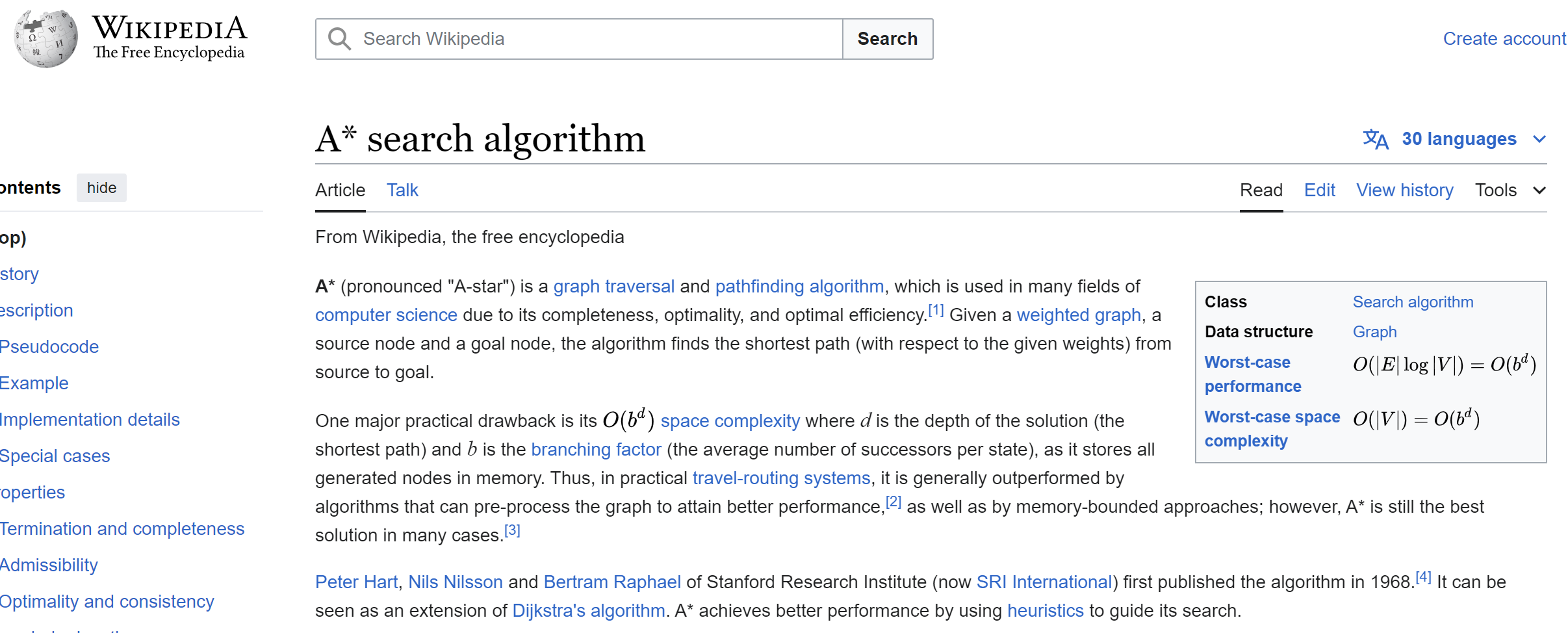 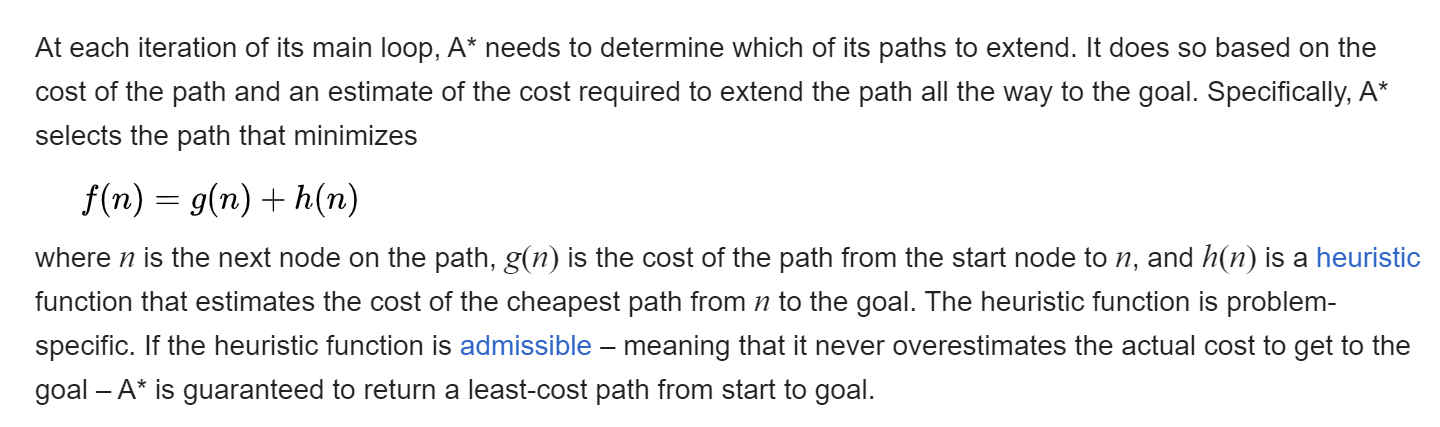 the setting is not new…
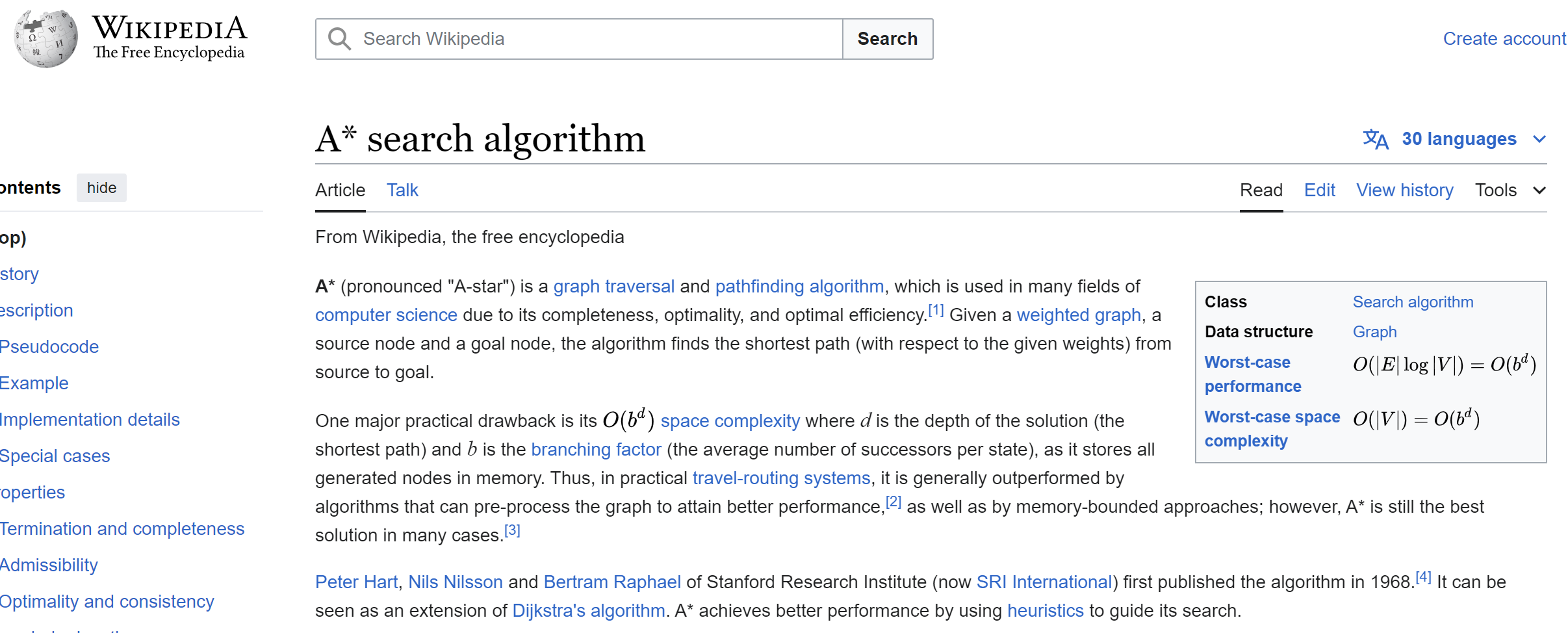 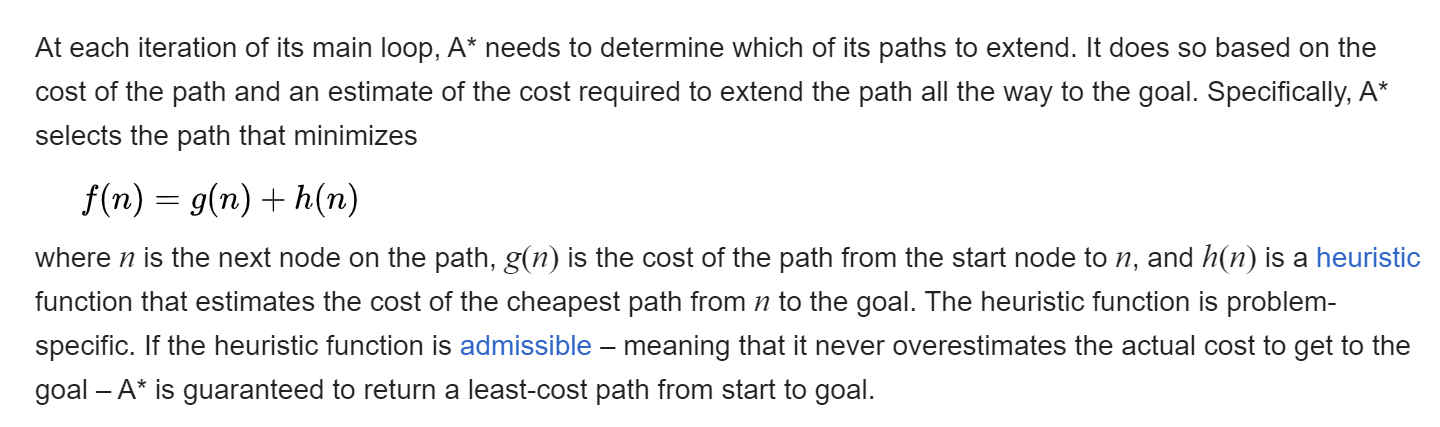 the setting is not new…
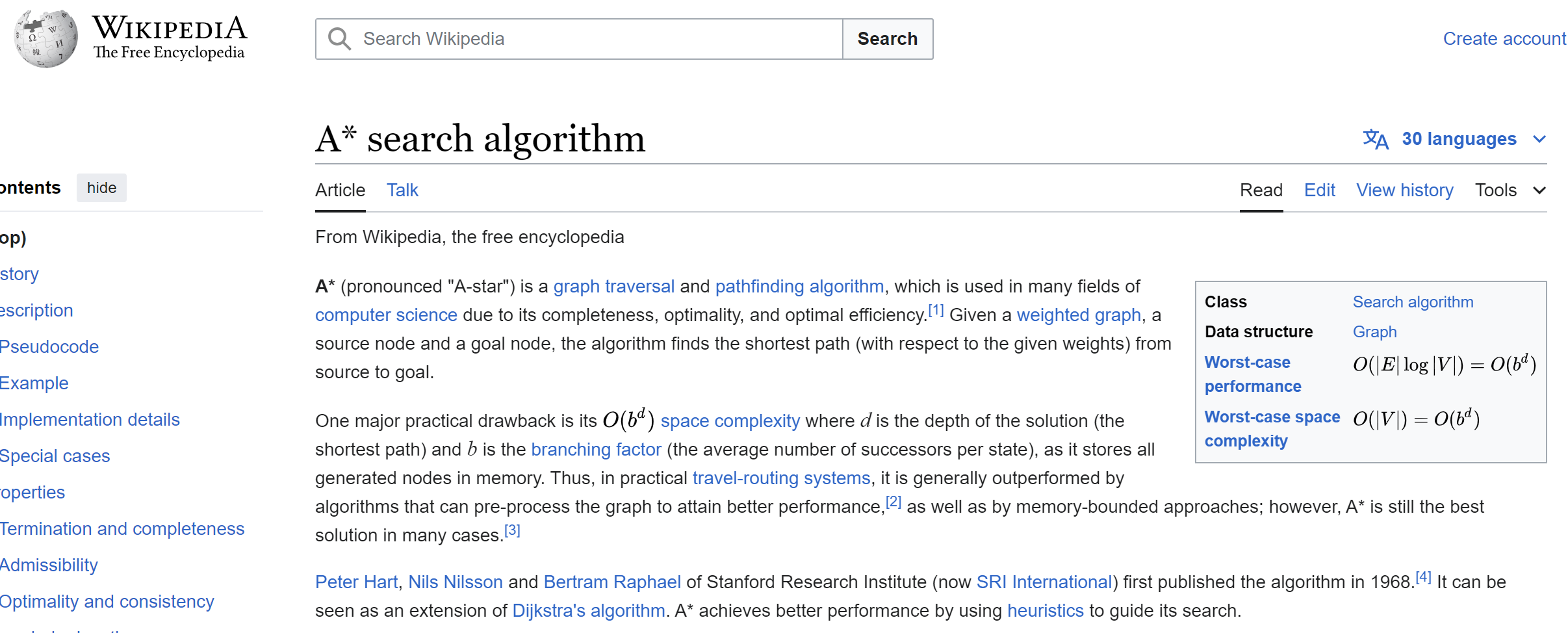 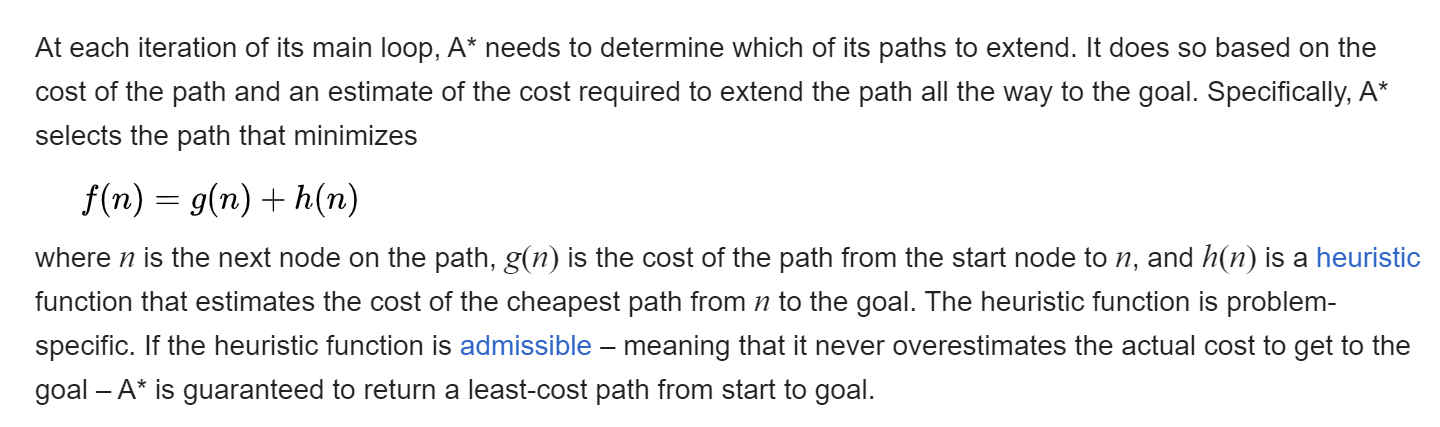 perfect predictions
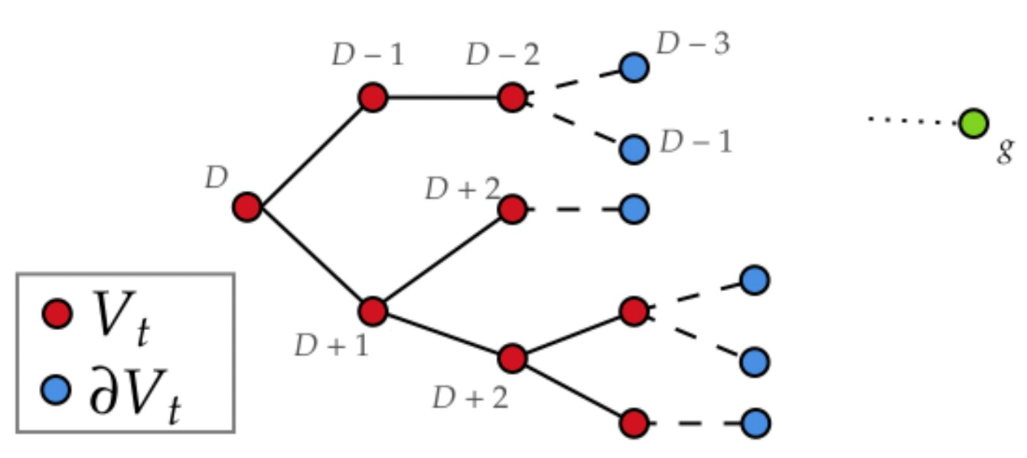 what do we want?
what do we have?
maximum degree
maximum edge-length
what do we have? (part two)
let’s focus on this today…
maximum degree
maximum edge-length
Lower Bound Example
Lower Bound Example
Another Example
Another Example
Another Example
Lots of errors here, so can afford to explore the entire tree!
Yet Another Example
Yet Another Example
How should we do it?
recall: theorem
Case 1: Null Predictions
Case 2: Known target distance D
Case 3: Unknown D
null predictions
#explored nodes 
= green nodes (correct predictions)          + yellow nodes (mistakes)
movement cost:
Use “guess and double”:      run DFS for doubling lengths in each subtree of root.
recall: theorem
Case 1: Null Predictions
Case 2: Known target distance D
Case 3: Unknown D
def: anchors
def: anchors
with perfect predictions….
ex: anchors for null preds
with null predictions….
ex: anchors for perfect preds
with perfect predictions….
goal must be here
with perfect predictions….
should explore subtrees
with load << size
with imperfect predictions….
when to stop exploring?
with imperfect predictions….
analysis: extra exploration
how much exploration done here?
Subtree S
main subtree S*
Need doubling ideas to bound movement cost, skip for today…
recall: theorem
Case 1: Null Predictions
Case 2: Known target distance D
Case 3: Unknown D
tree separators
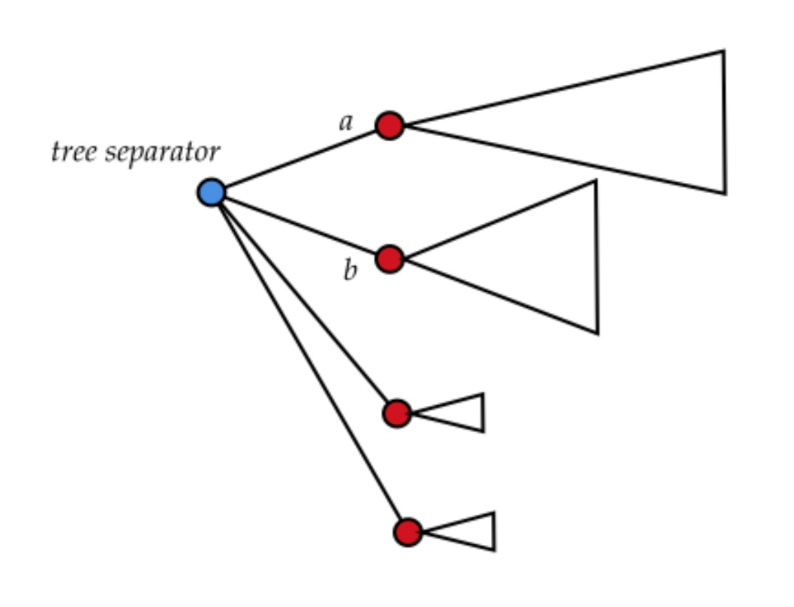 centroid
Take two largest subtrees, look at majority suggestions
that concludes…
Case 1: Null Predictions
Case 2: Known target distance D
Case 3: Unknown D
summary of results
further results and open problems
Thanks!